BCDR-AAA/SCC Joint Conference
To what extent are conciliation and mediation efficient in the settlement of investor-state disputes?

Reflections on the value procedural frameworks and institutions can add to setting up efficient mediation proceedings

Hannah Tümpel
Hannah Tümpel
BCDR-AAA/SCC Joint Conference
Latest developments/relevant frameworks: 
 	IBA (International Bar Association) Investor State Mediation 	Rules (2012)
 	Energy Charter Conference Guide on Investment Mediation 	(2016)
 	Draft ICSID Mediation Rules (published for public consultation	in autumn 2018)
 	Draft Convention on International Settlement Agreements 	Resulting from Mediation (“Singapore Convention on Mediation”)	(draft adopted by UNCITRAL in June 2018, ratification expected	in August 2019)
Hannah Tümpel
BCDR-AAA/SCC Joint Conference
CONCERN 1:  How do I have clarity about when a mediation has started and when it has ended? 

CONCERN 2: How can I mediate if the parties don’t have a prior mediation agreement?

CONCERN 3: Can I also mediate once an arbitration (or other dispute resolution proceeding) has commenced? 

CONCERN 4: How can we find a qualified mediator? And what if the parties cannot agree who to appoint?

CONCERN 5: No single person can ever have all the qualifications needed to help resolve a complex Investor-State dispute.
Hannah Tümpel
BCDR-AAA/SCC Joint Conference
CONCERN 6: What if the parties don’t feel comfortable with the mediator anymore?

CONCERN 7: Is the mediator just going to be a “mini-arbitrator”? What will be different from an arbitration? 

CONCERN 8: What can the mediator do to get the parties around the table and move the process forward? 

CONCERN 9: How can you ensure you have the right people around the table (both with regard to authority to settle and ability to find a settlement)? 

CONCERN 10: How can you address concerns around the settlement not being enforced by the parties?
Hannah Tümpel
BCDR-AAA/SCC Joint Conference
....and finally: 

But why should we mediate if we could just negotiate? Or: We did not find a settlement while negotiating, why should we find one when mediating?
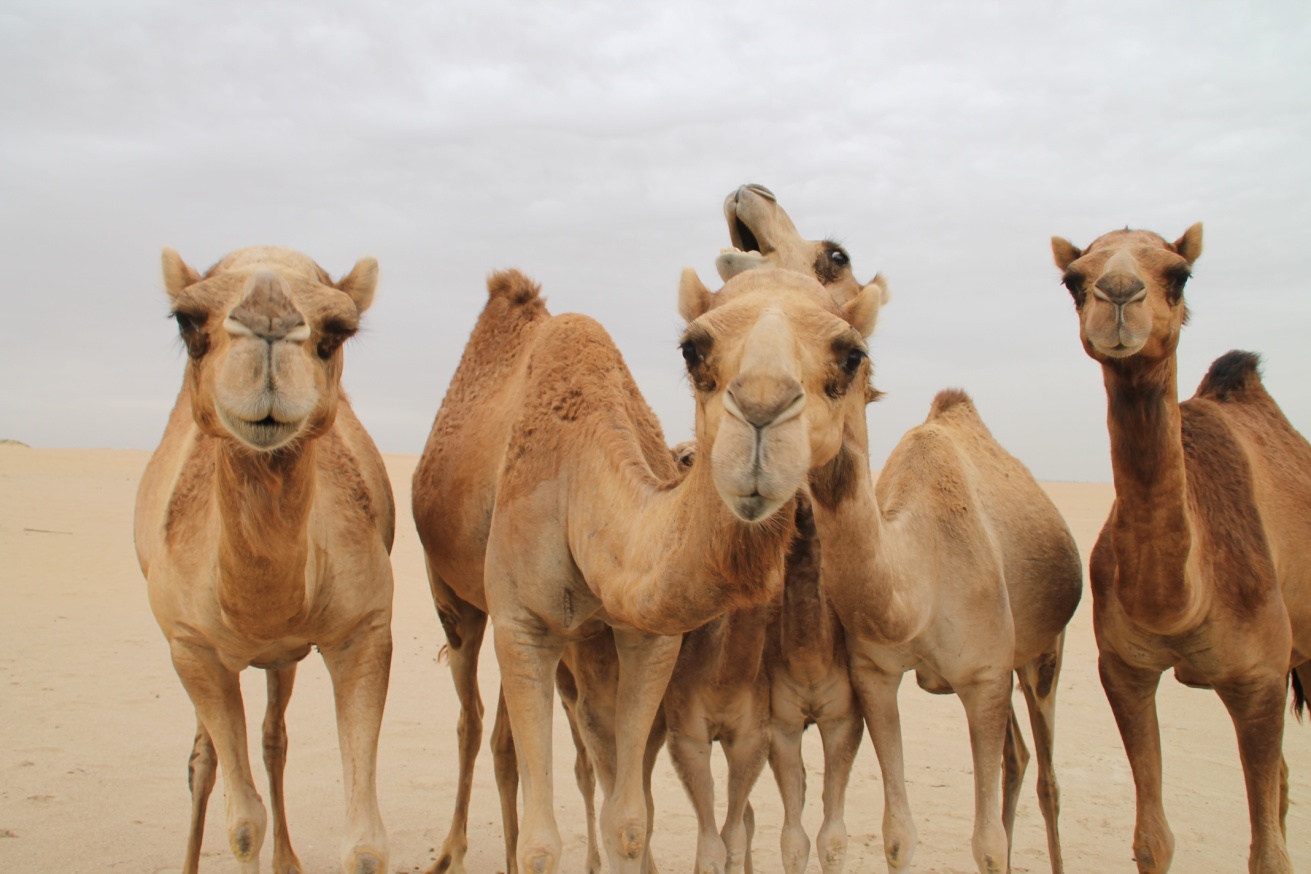 Hannah Tümpel